Compilation des ateliers sur le thème de la 
Maîtrise d’Ouvrage Communale
CADRE LEGAL DE REFERENCE
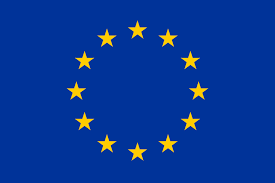 Atelier AREA                 Rôle de la commune dans la gestion et le suivi des ouvrages        10 et 11 Novembre 2015, Mahambo
Nécessité d’expliciter le cadre juridique de la MO aux communes
Appuyer et former les communes dans la mise en place de STEAH

	STEAH dont les rôles sont :

Implication dans les PCDEA (Inventaires des patrimoines, planification…)
Suivi de la gestion et maintenance des ouvrages
Contrôle de la qualité de service et de la qualité de l’eau,
 Police des eaux et des assainissements
STEAH qui seraient financés par :

Taxe sur fonds de travaux
Taxe sur consommation, 
Redevances sur prélèvement d’eau,
Redevance de reversement


Taxes sur les redevances des ordures ménagères
Participation des Ministères
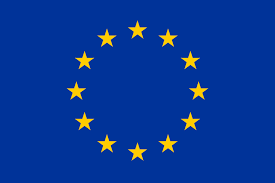 Atelier AREA                 Rôle de la commune dans la gestion et le suivi des ouvrages        10 et 11 Novembre 2015, Mahambo
AXES DE RENFORCEMENT DE CAPACITE DE LA COMMUNE
Dans le cadre de la Mission de gestion des services
Savoir rédiger des termes de référence, produire et diffuser des appels d’offres et sélectionner les offres les mieux-disant 
Savoir négocier les clauses contractuelles de délégation de gestion
Savoir apprécier la qualité de la gestion technique et financière
Quels sont les indicateurs de suivi de performance ?
Dans le cadre de la Mission de contrôle des services
Rendre compte aux usagers de la qualité du service 
 Rendre compte aux usagers des usages de l’argent des services d’eau et d’assainissement 
  Enregistrer les plaintes et attentes des usagers 
  Connaître les sanctions à appliquer en fonction de la qualité des services fournis 
  Faire appliquer les sanctions et vérifier leur bonne exécution
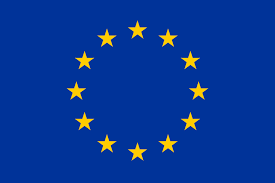 Atelier AREA                 Rôle de la commune dans la gestion et le suivi des ouvrages        10 et 11 Novembre 2015, Mahambo
SUGGESTIONS DE RENFORCEMENT DE CAPACITE DE LA COMMUNE
Dans le cadre de la Mission de gestion des services
Appuyer la création d’un poste d’agent communal
Appui en phase exploitation, Si Communautaire :

Organisation AG pour le bilan technique et financier
Vérification de tenue de compte et utilisation de fonds
Suivi des entretiens
Accompagnement et assistance technique continue des techniciens Communes et CPE
Vulgarisation des guides techniques d’entretien
Mobilisation et redynamisation des acteurs EAH
Dans le cadre de la Mission de contrôle des services
Organiser des espaces où les Communes rendent des comptes de la gestion du service EAH (par exemple à l’initiative des DREAH)
Aider au niveau du District de la Commune dans la prise de sanctions
Valoriser et légitimer l’institution communale et notamment son personnel permanent auprès des usagers et autres institutions
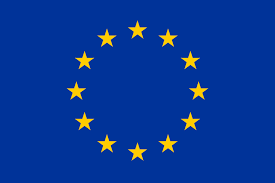 Atelier AREA                 Rôle de la commune dans la gestion et le suivi des ouvrages        10 et 11 Novembre 2015, Mahambo